DIFFERENT CULTURES – DIFFERENT APPROACHES TO REASONING AND ALGORITHMS IN MATHEMATICS
Module 3
|  2
Different cultures – different approaches to reasoning and algorithms in mathematics
Aims
Investigate the understanding (diverse) different approaches of reasoning and algorithms in mathematics; 
Explore different approaches of reasoning and algorithms in mathematics that illustrate contributions from different cultures and different people;
Learn to appreciate and respect the rich applications of mathematics and algorithms;
Experiment with and reflect on the use of tasks and different approaches of reasoning and algorithms in mathematics;
Develop skills to refer to examples from various approaches and different cultures when trying to raise interest for mathematics and algorithms in their future classrooms;
Support of the view that practicing different algorithms we develop a deeper understanding;
Invoke computers and other technologies to support problem solving using different approaches for reasoning and algorithms in mathematics;
Develop pedagogical approaches which promote an open minded and appreciative attitude towards the use of different approaches in reasoning and algorithms in mathematics and allow cultural variety.
|  3
Different cultures – different approaches to reasoning and algorithms in mathematics
Overview of the module
Session 1:
Introduction into the topic: 30 min
Theoretical background: 60 min
Homework:
Find media about cultural understanding, reasoning and algorithms in learning and teaching mathematics.
Write down the examples of media, which were favorite for you.
Session 2:
Studying practical reasoning example: the Juggling (see worksheets) of culture-related context for mathematics education with focus on different approaches (60 min)
Analysing steps of reasoning and focus on improving your own reasoning (30 min)
Homework:
Learn juggling in your own way.
Session 2E (extra):
Reading and discussion about basic ideas of Logo (30 min).
Practice in drawing geometric shapes by using Scratch (at computer lab 60 min)
Session 3:
Algorithm problem solving and reasoning (60 min).
Constructionism: a method for building your own knowledge (30 min).
Different cultures – different approaches to reasoning and algorithms in mathematics
|  4
I. Introduction to definitions and understanding in mathematics
|  5
Different cultures – different approaches to reasoning and algorithms in mathematics
1.1: Reasoning and algorithms in mathematics
Analyze social media and discuss in groups about viewed media
|  6
Different cultures – different approaches to reasoning and algorithms in mathematics
1.1: Reasoning and algorithms in mathematics
Do you see any differences?
What is common?
What are the main features of ethnomathematics, reasoning and algorithmic thinking in mathematics? Why do think so?
Do you find the same favorite media as you friend?
|  7
Different cultures – different approaches to reasoning and algorithms in mathematics
1.1. Reasoning and algorithms in mathematics
Ethnomathematics is:
described as a branch of mathematics acknowledging the fundamental differences in mathematics content, mathematics understanding, and mathematics application that links culture and mathematics. (D‘Ambrosio, 1985)
the art or technique of explaining, knowing and understanding diverse culturally related learning styles which is found to develop the learners in mathematics. (Gerdes, 1996)
as subject that replace academic mathematics in the curriculum according to pedagogical philosophies, involved in the mathematics curriculum, and reviewed preparing learning situation due to diversity of cultural systems. (Rosa, Orey, 2011)
a program that includes relevance and builds knowledge around the local interests, needs, and culture of students. (Rosa, Orey, 2011)
|  8
Different cultures – different approaches to reasoning and algorithms in mathematics
1.2: Different reasoning approaches. Based on Seymour Papert’s ideas (1)
S. Papert. MINDSTORMS: Children, Computers, and Powerful Ideas. Basic Books, Inc., NY, 1980.
|  9
Different cultures – different approaches to reasoning and algorithms in mathematics
1.2: Different reasoning approaches. Based on Seymour Papert’s ideas (2)
What would be the most important reason for you to use culture-related contexts?
What are in your opinion the 3 most important characteristics of good approach of reasoning?
Do you have a favorite example from approach of reasoning or algorithm in mathematics that you are using personally? What is it? In what way does it relate to your culture?
|  10
Different cultures – different approaches to reasoning and algorithms in mathematics
1.2: Different reasoning approaches. Based on Seymour Papert’s ideas (3)
TEXT 6
Difficulties experienced by children are not usually due to deficiencies in their notion of number but in failing to appropriate the relevant algorithms. Learning algorithms can be seen as a process of making, using, and fixing programs. When one adds multidigit numbers one is in fact acting as a computer in carrying through a procedure something like the program in Figure 18.



 
[p. 152]
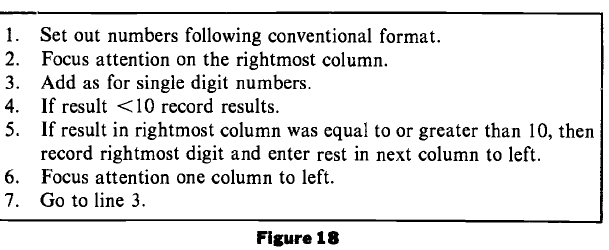 Different cultures – different approaches to reasoning and algorithms in mathematics
|  11
II. Culture related context: Practical reasoning example
|  12
Different cultures – different approaches to reasoning and algorithms in mathematics
2.1: Juggling
Discuss the method used to juggle and its difficulties: https://youtu.be/kCt1bmSASCI
Try to draw/present steps of juggling on the sheet of paper. Compare your paper with friend.
Read the text from S. Papert “Mindstorm” (p. 105-112) and practice by using pieces of light material (it is easier then using balls).

Do you succeed? What have you noticed?
|  13
Different cultures – different approaches to reasoning and algorithms in mathematics
2.2: A string around the circumference of the earth
“Imagine a string around the circumference of the earth, which for this purpose we shall consider to be a perfectly smooth sphere, four thousand miles in radius. Someone makes a proposal to place the string on six-foot-high poles. Obviously this implies that the string will have to be longer. A discussion arises about how much longer it would have to be. Most people who have been through high school know how to calculate the answer. But before doing so or reading on try to guess" Is it about one thousand miles longer, about a hundred, or about ten?”
S. Papert (1980). MINDSTORM: Children, Computers, and Powerful Ideas. p.146.
Different cultures – different approaches to reasoning and algorithms in mathematics
|  14
II E (Extended). Culture related context: Reading and discussion about basic ideas of Logo
|  15
Different cultures – different approaches to reasoning and algorithms in mathematics
2.3: Logo-based ideas
Draw geometric shapes using a Turtle graphics:
a square
a rectangle
a triangle
Read the following text : S. Papert. MINDSTORMS: Children, Computers, and Powerful Ideas. Basic Books, Inc. NY, 1980, pp.75-76
What is the same in the square and the rectangle?
What is the same in the square and the triangle?
Explain the Polya's precept, "find similarities”. 
Explain the Total Turtle Trip Theorem and its applications.
Why the Total Turtle Trip Theorem is personal?
See the video: https://youtu.be/4qP09gofv6U
Different cultures – different approaches to reasoning and algorithms in mathematics
|  16
III. Problem solving and reasoning: Algorithms
|  17
Different cultures – different approaches to reasoning and algorithms in mathematics
3.1: Solving set of algorithmic tasks
Algorithms are as steps to solve problems which are universal, and not universal across cultural and nations. 
Students have to learn new vocabulary and meaning 
Algorithms based on rules or procedures for solving a mathematical problem. 
When solving tasks students should:
Accommodate different learning styles
Demonstrate that there is more than just one way to solve a problem
Provide a means so that we can appreciate the efforts of other times and places
|  18
Different cultures – different approaches to reasoning and algorithms in mathematics
3.1: Solving set of algorithmic tasks
By solving mathematical problem student have to get elementary knowledge about mathematics methods and challenge the belief that this algorithms work. Author noticed steps which describe the need of algorithms variety: 
Development of an appreciation for the fact that various cultures have developed alternative algorithms to those commonly used in the United States, 
Reinforcement of view that algorithms that we use are simply matter of convention and should be seen as a way, not the way, to compute, 
Support of the view that practicing different algorithms we develop a deeper understanding.

Philipp, R. A. (1996). Multicultural mathematics and alternative algorithms: Using knowledge from many cultures. Teaching Children Mathematics, 3(3), 128-135.
|  19
Different cultures – different approaches to reasoning and algorithms in mathematics
3.1: Solving set of algorithmic tasks
Solve examples of tasks and fill the following table with correct answers.
|  20
Different cultures – different approaches to reasoning and algorithms in mathematics
3.1: Solving set of algorithmic tasks
Do you noticed differences, similarities on your and friend solution?
What methods were used to get correct answer? 
How you were interested in task: only find the correct answer, analyze tasks and method used to solve particular task?
|  21
Different cultures – different approaches to reasoning and algorithms in mathematics
3.2. Orange game
S. Papert extended constructivism-learning theory in a way that applies to practical construction and named it by constructionism (Papert, 1987). During several decades the ideas of constructionism have been applied to different activities in education and the results are promising (Brennan&Resnick, 2013; Bruckman, 2006; Resnick, 2014).
|  22
Different cultures – different approaches to reasoning and algorithms in mathematics
3.2. Orange game
How can we support teachers to engage in constructionism? 
How can they start to think beyond a technocentric view?
|  23
Different cultures – different approaches to reasoning and algorithms in mathematics
3.2: Orange game
Practice in groups the orange game:
http://csunplugged.org/wp-content/uploads/2015/03/CSUnplugged_OS_2015_v3.1.pdf
What strategies did the students use to solve the problem?
Where in real life have you experienced deadlock? (Some examples might be a traffic jam, getting players around bases in baseball, or trying to get a lot of people through a doorway at once.)
This presentation is based on the work within the project Intercultural learning in mathematics and science initial teacher education (IncluSMe). Coordination: Prof. Dr. Katja Maaß, International Centre for STEM Education (ICSE) at the University of Education Freiburg, Germany. Partners: University of Nicosia, Cyprus; University of Hradec Králové, Czech Republic; University of Jaen, Spain; National and Kapodistrian University of Athens, Greece; Vilnius University, Lithuania; University of Malta, Malta; Utrecht University, Netherlands; Norwegian University of Science and Technology, Norway; Jönköping University, Sweden; Constantine the Philosopher University, Slovakia.
 
The project Intercultural learning in mathematics and science initial teacher education (IncluSMe) has received co-funding by the Erasmus+ programme of the European Union under grant no. 2016-1-DE01-KA203-002910. Neither the European Union/European Commission nor the project's national funding agency DAAD are responsible for the content or liable for any losses or damage resulting of the use of these resources.
IncluSMe project (grant no. 2016-1-DE01-KA203-002910) 2016-2019, lead contributions by Vilnius University, Lithuania. 
CC-BY-NC-SA 4.0 license granted (find explicit terms of use at: https://creativecommons.org/licenses/by-nc-sa/4.0/deed.en)
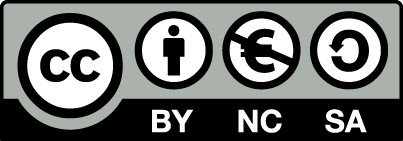